G03-H-Slider-Activity-014
Topic 1 | Page 1
Delivering an impactful greeting

Let’s now explore the four parts of a great greeting.
<write voice over text here>
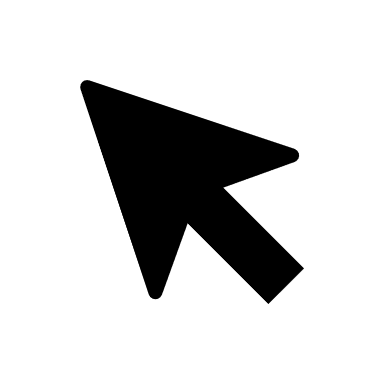 Slide the phone icon to explore each part and see an example.
Content
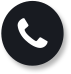 4
1
3
2
<include graphic notes here>
Examples
Delivering an impactful greeting

Let’s now explore the four parts of a great greeting.
<write voice over text here>
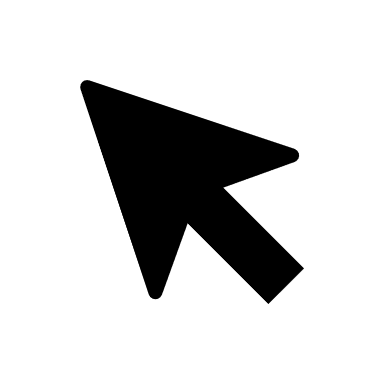 Slide the phone icon to explore each part and see an example.
Greeting
Breaks the ice; smile and speak slowly
Content
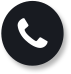 4
1
3
2
<include graphic notes here>
“Good evening!”
Examples
Delivering an impactful greeting

Let’s now explore the four parts of a great greeting.
<write voice over text here>
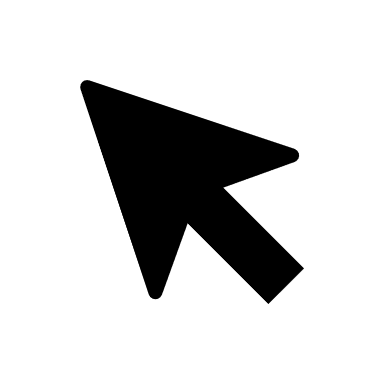 Slide the phone icon to explore each part and see an example.
Practice name
Caller knows this, but just confirm
Content
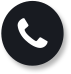 4
1
3
2
<include graphic notes here>
“This is Orchid Centre for Aesthetics.”
Examples